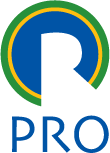 O pensamento e a abordagem da complexidade
Baseado nas obras de Edgar Morin
Ciência com Consciência
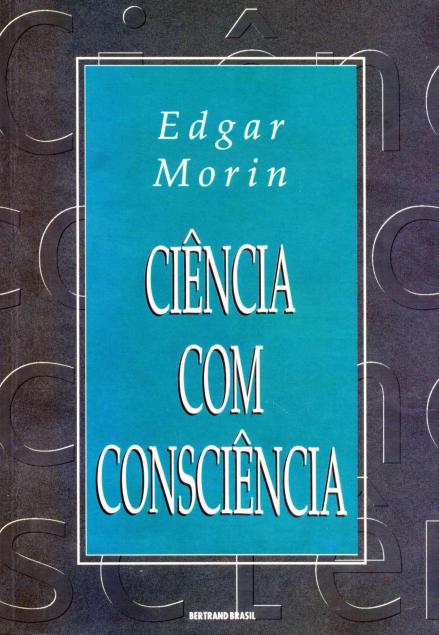 Escrito em 2002

Problemas éticos e morais da ciência contemporânea

Necessidade de um novo paradigma

		Determinismo e simplificação


		          Acaso e incerteza
Epistemologia da tecnologia
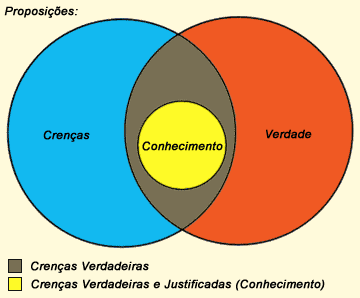 Epistemologia é o ramo da filosofia que estuda a natureza, as etapas e os limites do conhecimento humano. É considerada a teoria do conhecimento.
Isolamento da tecnologia
Não se pode analisar a tecnologia isoladamente, ela está interrelacionada
TECNOLOGIA
CIÊNCIA
INDÚSTRIA
SOCIEDADE
Manipulação
A ciência ocidental é experimental




Contudo, o universo social provocou uma mudança de finalidade
MANIPULAR
MANIPULAR
VERIFICAR
VERIFICAR
(experimentar)
(experimentar)
(comprovar)
(comprovar)
Manipulação
A manipulação dos objetos naturais foi concebida como emancipação humana


O cientista acredita manipular a natureza como forma de atingir o conhecimento
Manipulação
Na realidade, o desenvolvimento da técnica provoca novos processos de manipulação
Homem
Entidades sociais
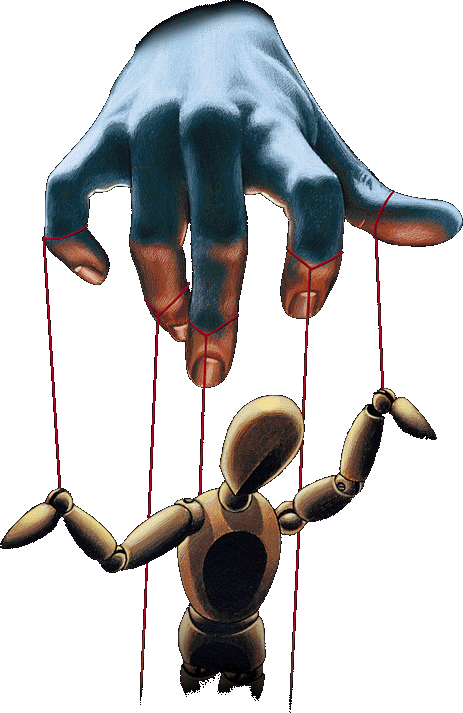 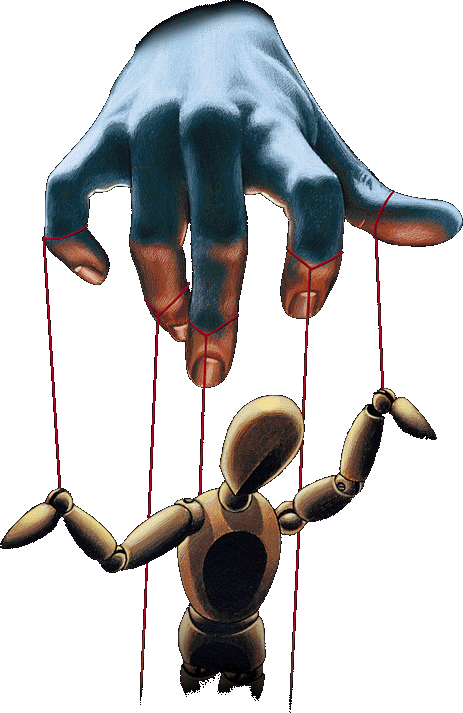 Homem
Homem
Manipulação
Com a tecnologia, os homens são subjugados pelas técnicas de manipulação

Fazem-se máquinas a serviço do homem e põem-se homens a serviço das máquinas

Assim, a máquina, que é criada para libertar o homem, o manipula
Lógica da Máquina x Lógica Humana
Não tolera desordem ou acaso
Não há criatividade ou geratividade, pura aplicação de um programa
Racionalidade, funcionalidade e centralização
Desordem como berço da criatividade
Alta capacidade de auto-organização, autoprodução e reparação
Conflitos, aleatoriedade e desordem
Programa x Estratégia
Máquinas artificiais

Caráter fixo, invariante

Permanece alheio à evolução do ambiente
Máquinas vivas

Caráter aleatório e inventivo

Integra a evolução da situação
Visões
Visão tecnocrática ou econocrática

			
Integrar fator humano


Realidade biossocioantropológica


Integrar fator econômico e técnico
Racionalização x Razão
Racionalização é lógica fechada e desmentidora


Razão é aberta e aceita o não racionalizável


A tecnologização da epistemologia é a inserção do complexo de manipulação, simplificação e racionalização no centro de todo o pensamento
Socidade bipolarizada
Sociedade é uma simbiose de duas fontes
Comunidade

Solidariedade

Anarquia

Resistência
Conflito

Concorrência

Ordem imposta

Opressão
Tipos de Seres
Primeiro tipo: seres unicelulares

Segundo tipo: seres multicelulares

Terceiro tipo: sociedade humana


Patrimônio próprio (cultura)
Centro de comando próprio (Estado)
Complementaridade e antagonismo
Tecnologia
É o aparelho nervoso da sociedade contemporânea

Permite o controle do Estado sobre todos os indivíduos por meio de retenção de informações
O Confronto
Encontro de terceiro tipo: a tecnologia e o partido-aparelho totalitário

“…com um monstro que se criou em nós e por nós, de que fazemos parte e que faz parte de nós.”

“…a condição primeira e decisiva para esse combate – antes mesmo das questões de ação e organização, e até da tomada de consciência – é pensar de outra maneira, isto é, não funcionar mais segundo o paradigma dominante, a epistemologia tecnologizada…”
A noção de sujeito
Texto anexo da obra
“A Cabeça Bem-Feita:
repensar a reforma,
reformar o pensamento”
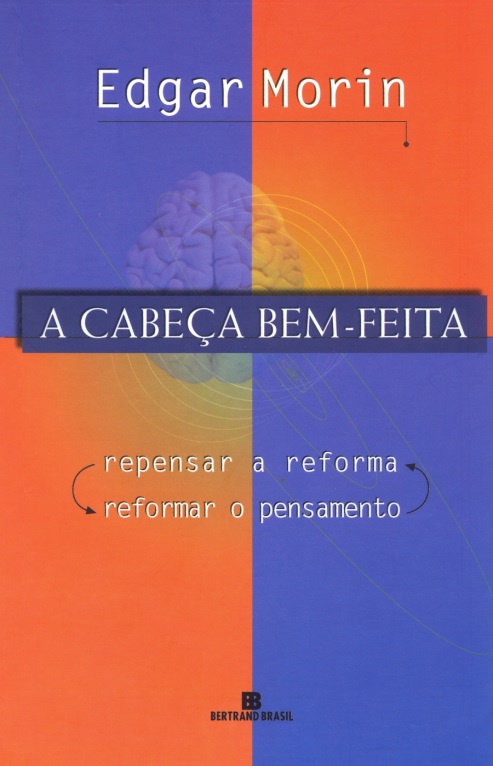 Sujeito: noção evidente e misteriosa
Evidente:
presente em todo idioma
Descartes: 
	“Não posso duvidar que duvido, logo, eu penso. 	Se penso, logo, eu sou, isto é, eu existo na 	
	primeira pessoa como sujeito”

Misteriosa:
O que é esse “eu” que “sou” e que não “é” ?
Duas divisões do pensamento
Reflexivo e Compreensivo 
				x
			Científico e Determinista

O segundo, reducionista, expulsa a ideia de “sujeito” da ciência

A volta tardia ocorre recentemente, com pensadores do ser estruturalista como Foucault.
Definição por base biológica
Pré-requisitos:
Autonomia inseparável da auto-organização
Conceito de indivíduo (relacionado à espécie)

Assim,
sujeito tem dimensão cognitiva, indispensável à vida
1º Princípio: Egocentrismo
Je suis moi


noção de unidade: sujeito e objeto
2º Princípio: Auto-referência
“De fato, o indivíduo modifica-se somaticamente do nascimento à morte. Todas as suas moléculas são substituídas inúmeras vezes, assim como a maioria de suas células [...] A despeito disso tudo, o sujeito continua o mesmo [...] Aí está o segundo princípio de identidade, esta permanência da auto-referência, apesar das transformações e através das transformações.”
3º Princípio: Exclusão
“O princípio de exclusão pode ser assim enunciado: se pouco importa quem possa dizer ‘Eu’, ninguém pode dizê-lo em meu lugar. Portanto o ‘Eu’ é único para cada um.”
4º Princípio: Inclusão
Complementar e Antagônico ao anterior


“Nós”: introduz outros ao mesmo sujeito


Supõe a capacidade de comunicação
Cérebro Triúnico
Réptil (ou paleocéfalo)


Mamífero


Neocórtex (e Córtex)
Consciência
Para Freud, “eu” dialética com “isso” e “superego”

Para Morin, “consciência” dialética com “eu sujeito” e “eu objeto”. Ideia de “alma/espírito”

Por isso, a definição de “sujeito” da obra é inteiramente diferente da definição por “consciência”
Liberdade
Capacidade cerebral
Possibilidade de operação

Incerteza: “eu”, “coletividade calorosa”, coletividade fria” ou “isso”?
Sujeito: Concepção Complexa
Não é essência, não é substância, mas também não é ilusão
Sujeito
Autônomo

x

Dependente
Produto

x

Produtor
Invisível

x

Transcendental
Individual

x

Coletivo
Obrigado!Grupo G
Beatriz Bretones Cassoli - 8585071

Bruno Gomes Leo Pardo – 8585161

Caio Kerpe de Oliveira Tavares – 8585237

Vítor Augusto Oliveira Cação - 8586652